Путешествие в страну знаний.
Составила: воспитатель
МАДОУ «Детский сад №400»
Журавлева Анастасия Анатольевна
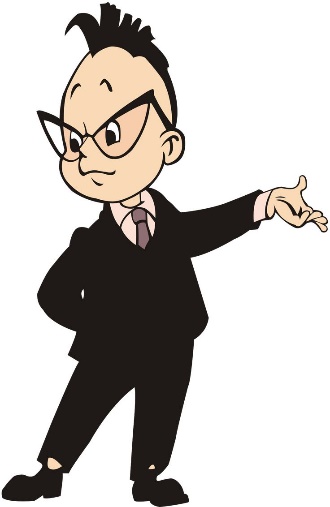 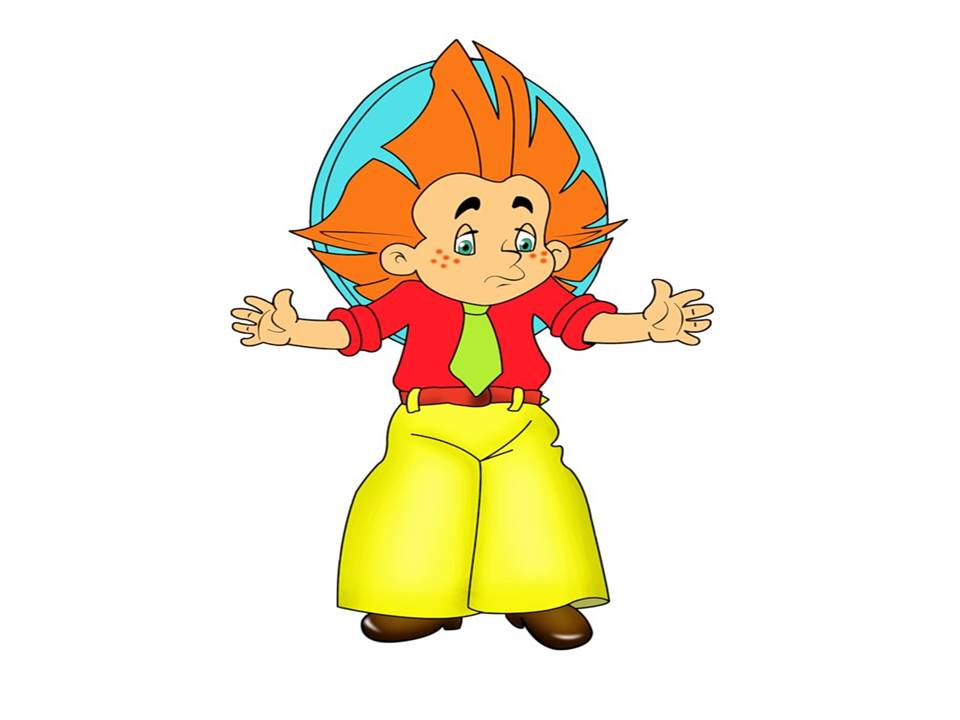 ЗАДАНИЕ №1Знаете ли вы дни недели?
МОЛОДЦЫ!
ЗАДАНИЕ №2Задачи
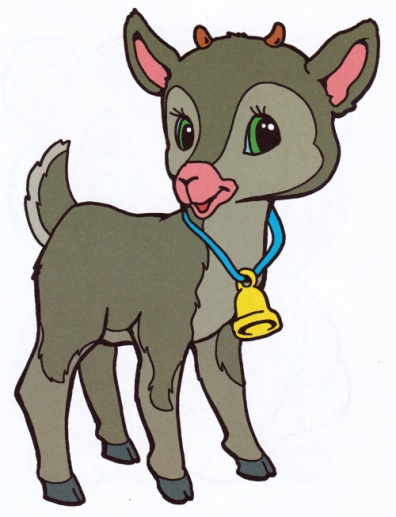 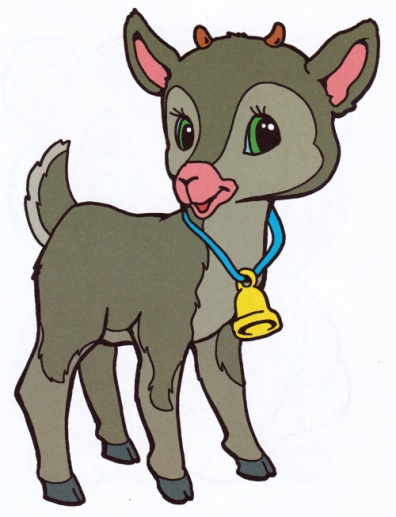 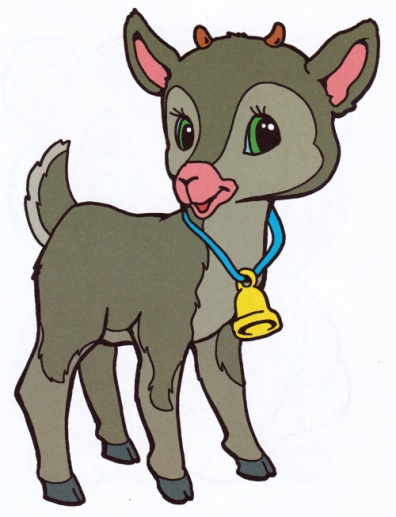 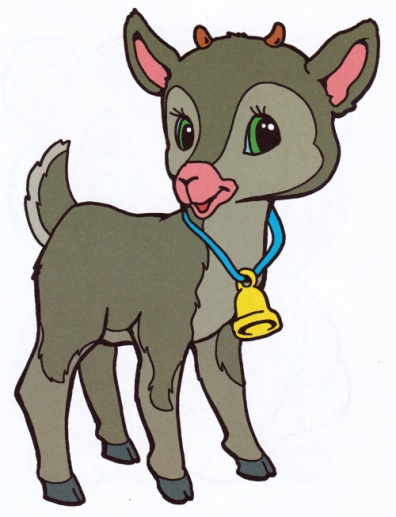 4+1=?
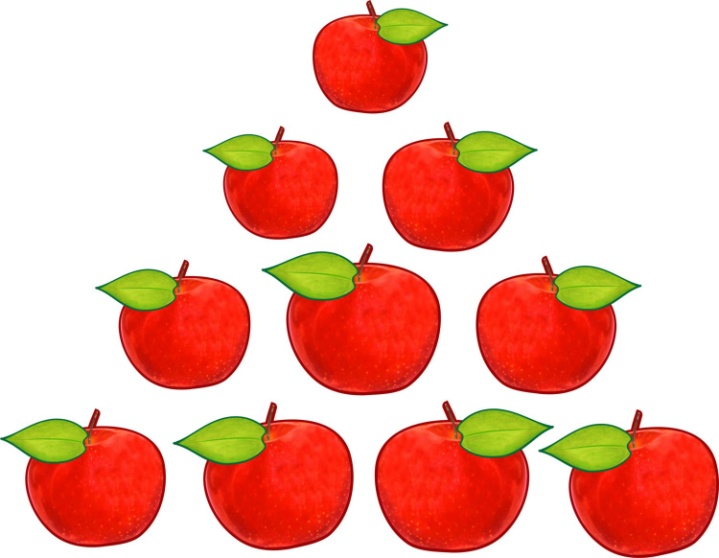 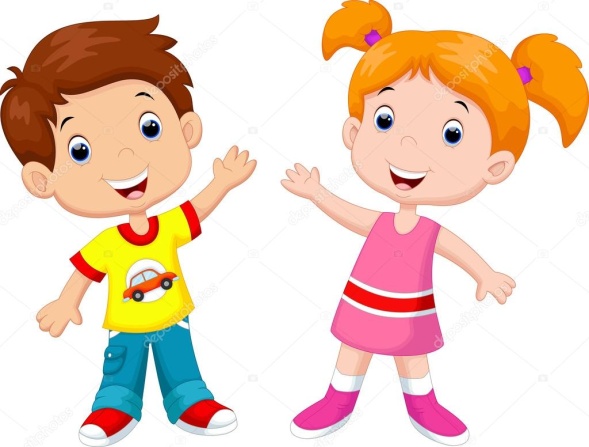 10-2=?
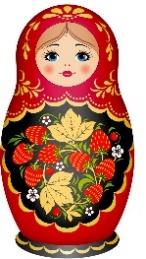 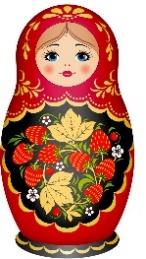 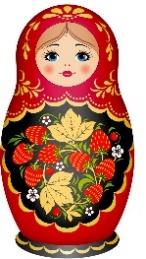 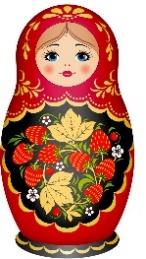 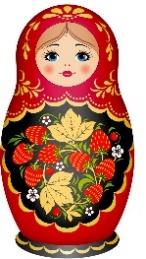 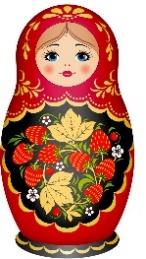 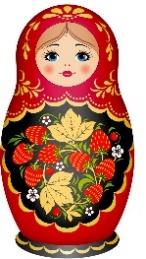 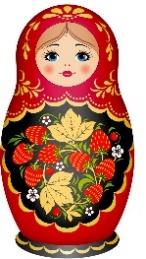 8+1=?
МОЛОДЦЫ!
ЗАДАНИЕ №3Логические задачи.
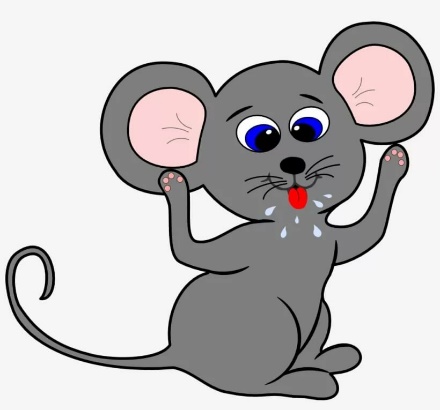 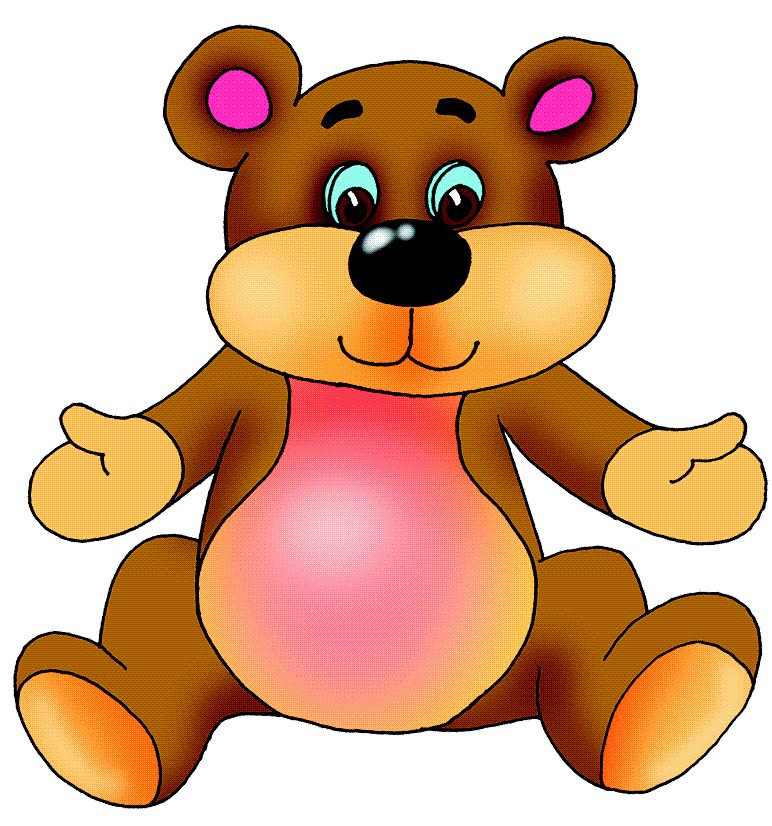 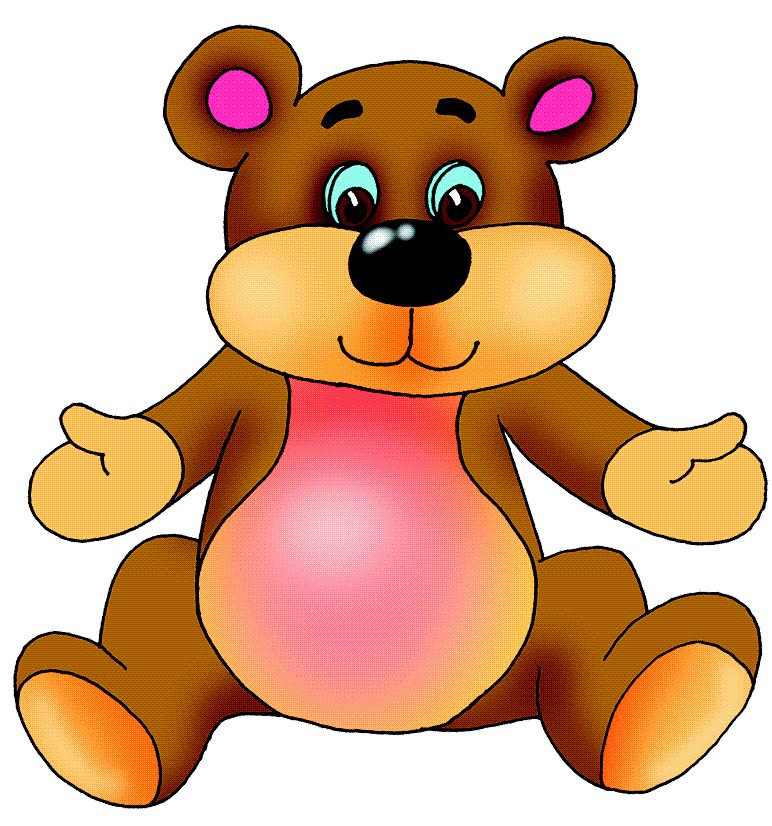 МОЛОДЦЫ!
ЗАДАНИЕ №4«Назови соседа»
Ура, спасибо ребята. Теперь я могу отправиться в путешествие. Ведь я все знаю.